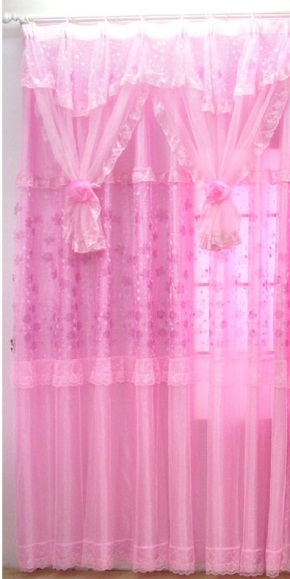 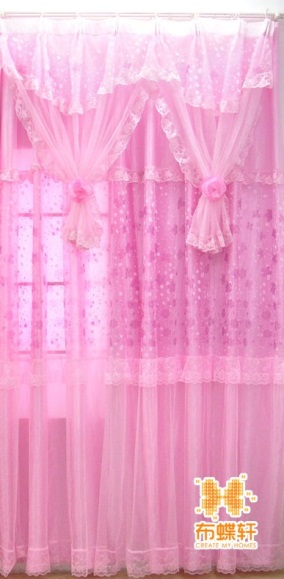 শিক্ষা নিয়ে গড়বো দেশ , শেখ হাসিনার বাংলাদেশ ।
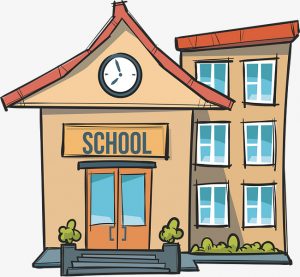 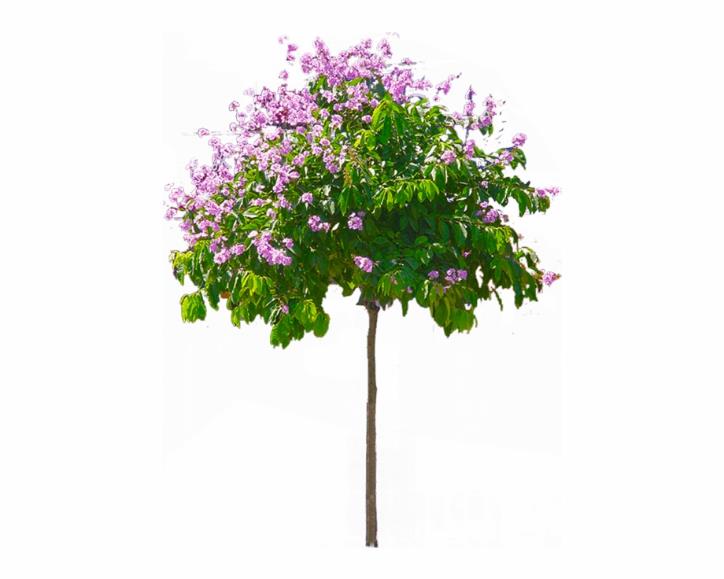 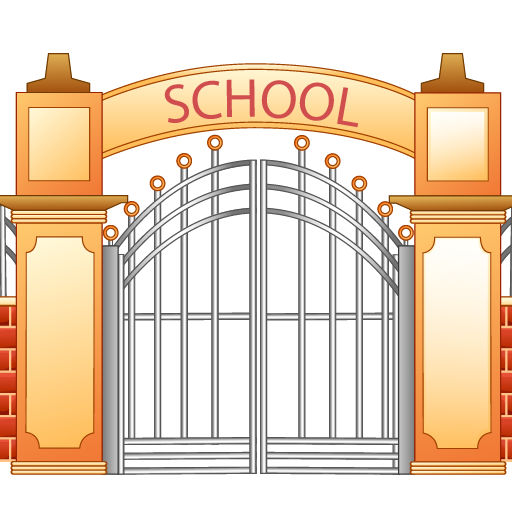 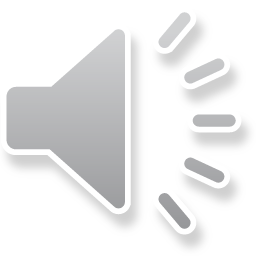 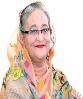 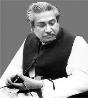 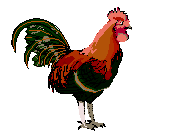 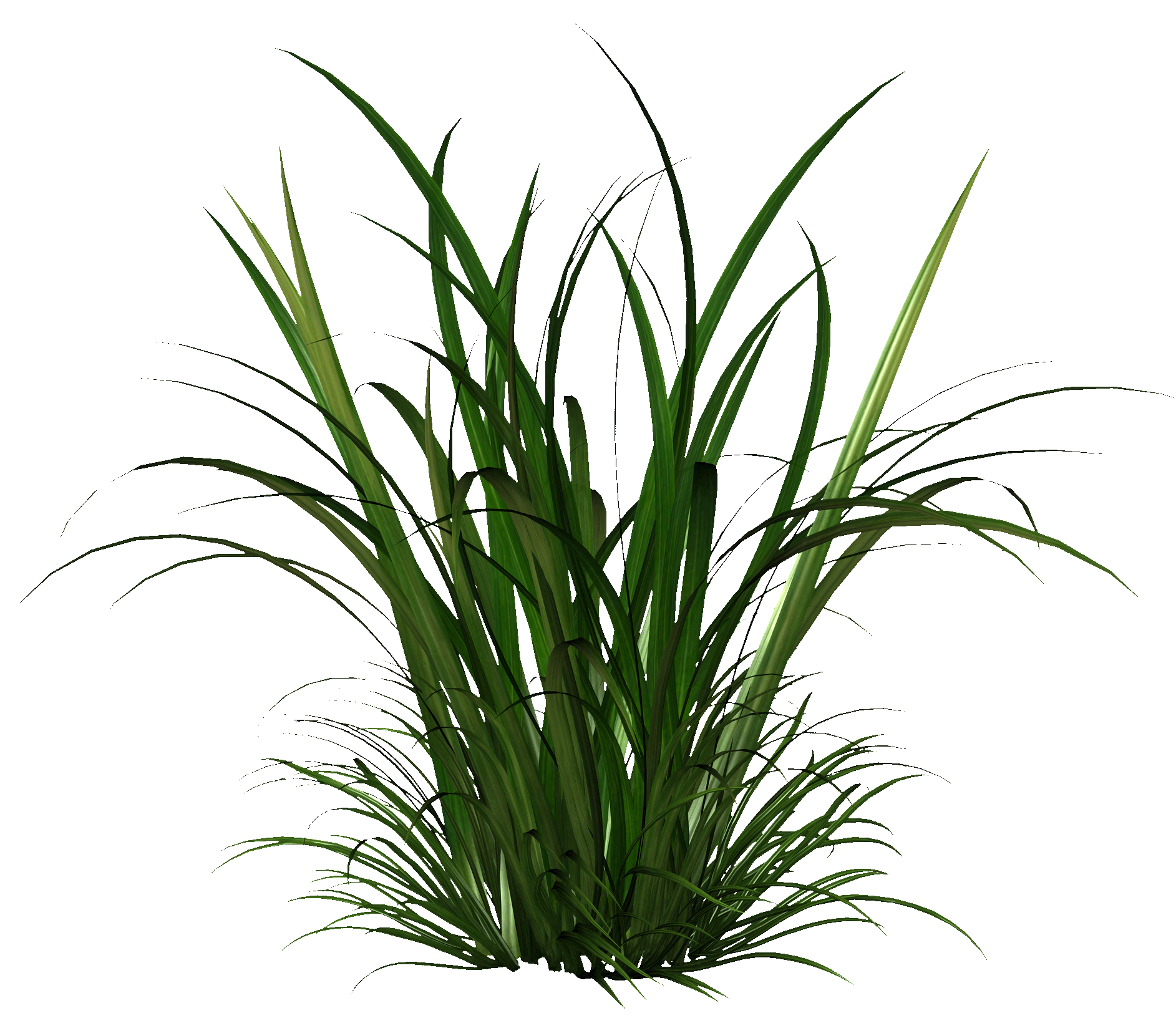 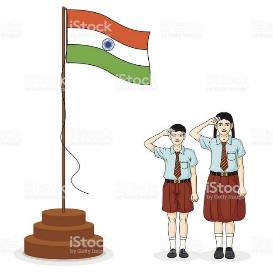 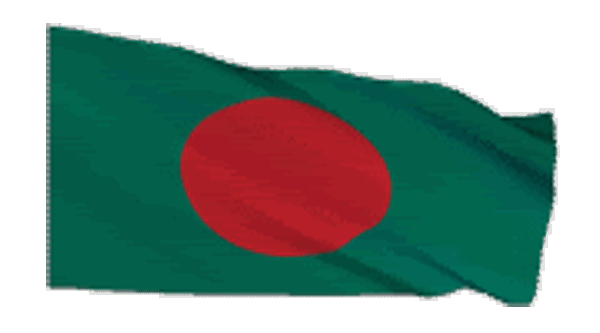 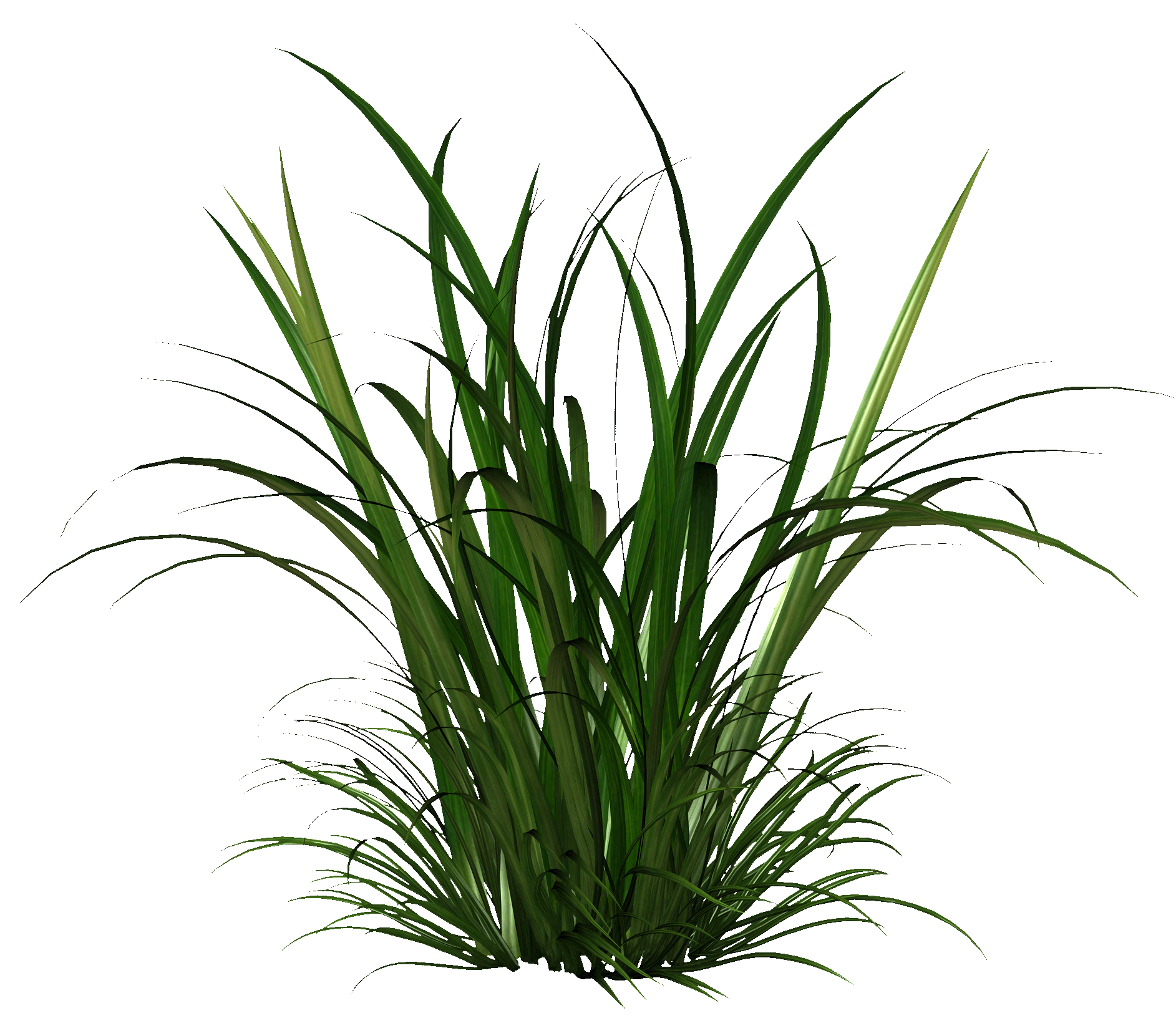 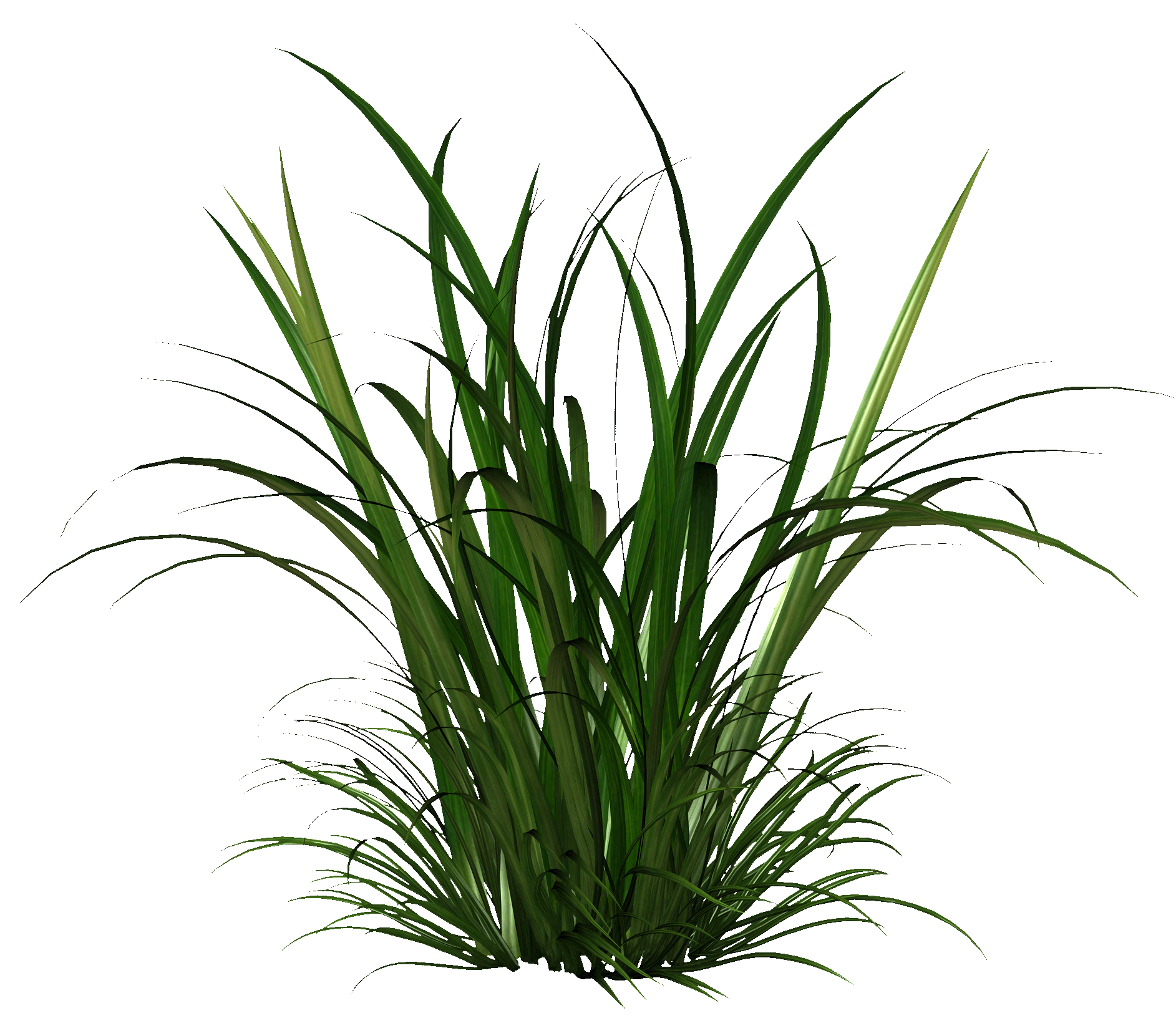 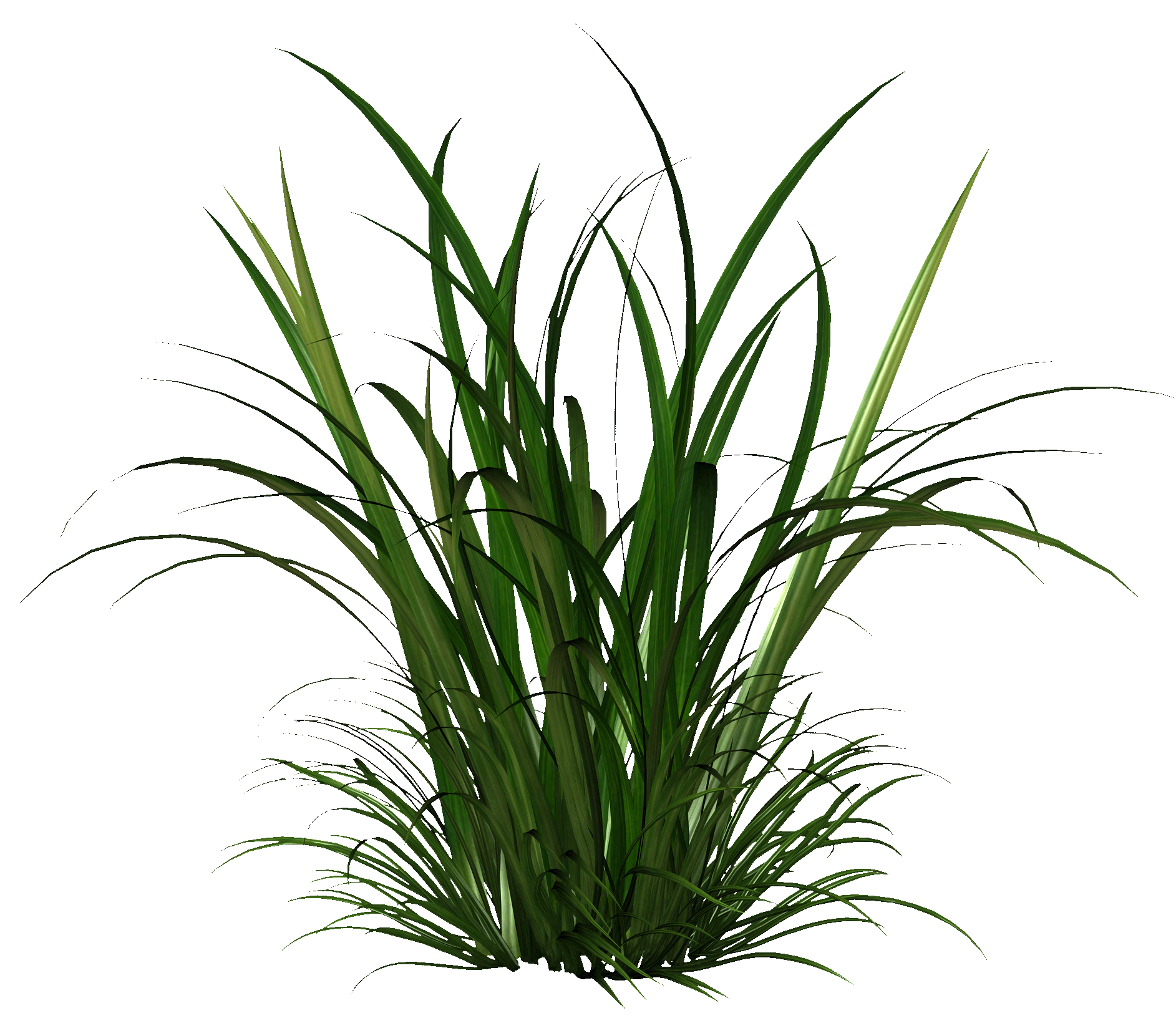 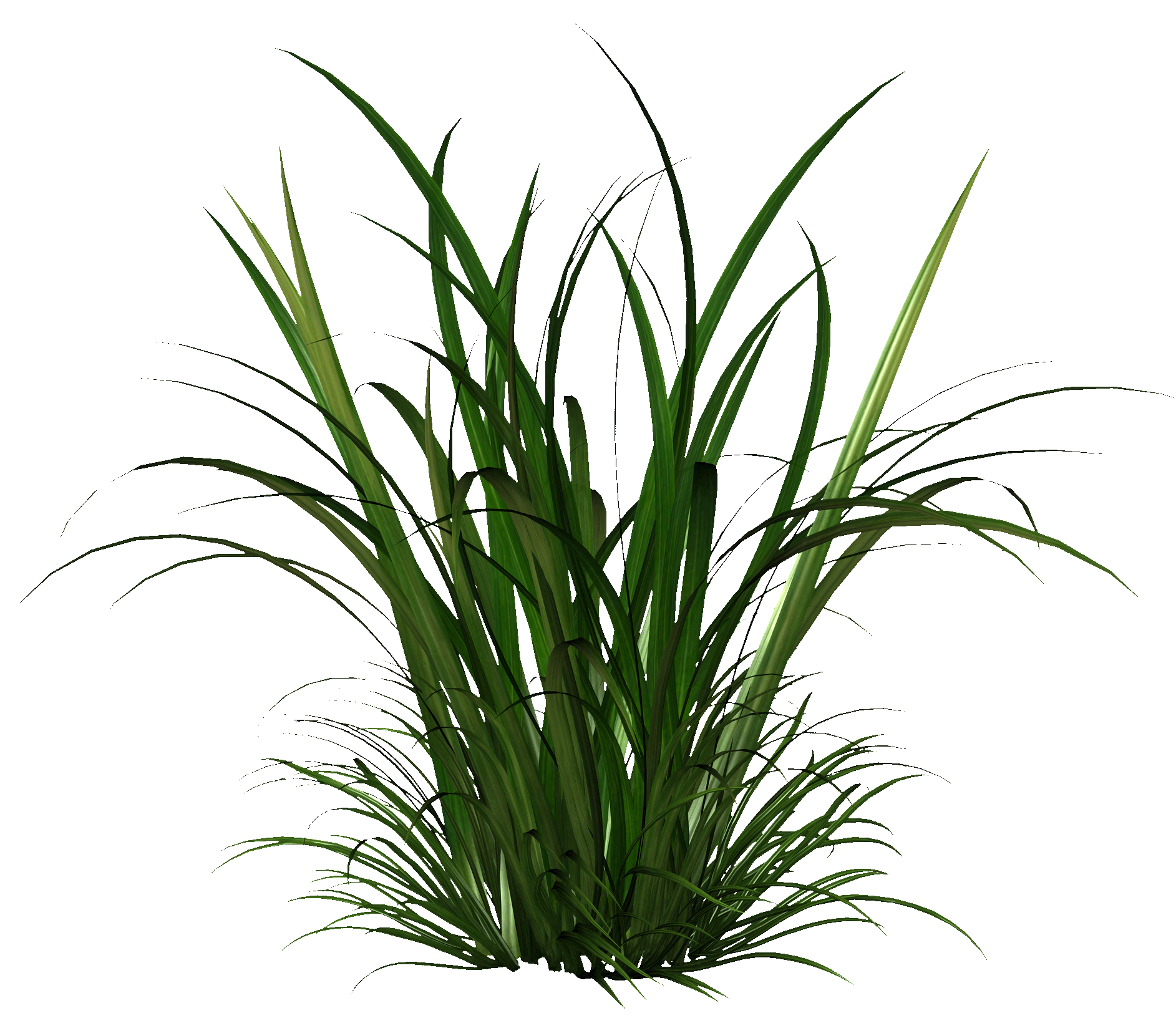 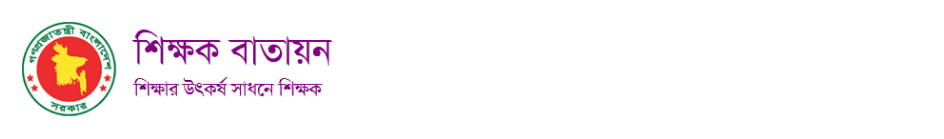 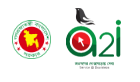 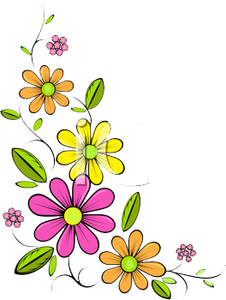 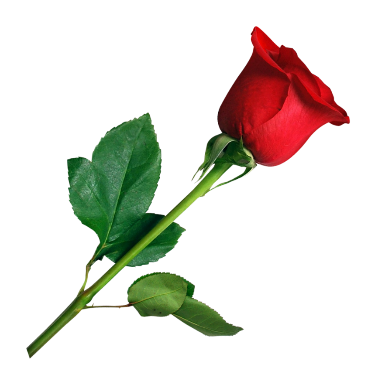 স্বাগতম
পরিচিতি
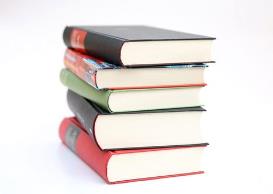 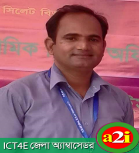 এম.মেরাজুল ইসলাম
সহকারি শিক্ষক 
বিরাট সারদা সুন্দরী সঃপ্রাঃবিঃ  
আজমিরীগঞ্জ , হবিগঞ্জ ।
বিষয়ঃ বাংলাদেশ ও বিশ্বপরিচয় 
          শ্রেনিঃ পঞ্চম
         সময়ঃ ৪০ মিনিট
চলো একটি ভিডিও দেখি !
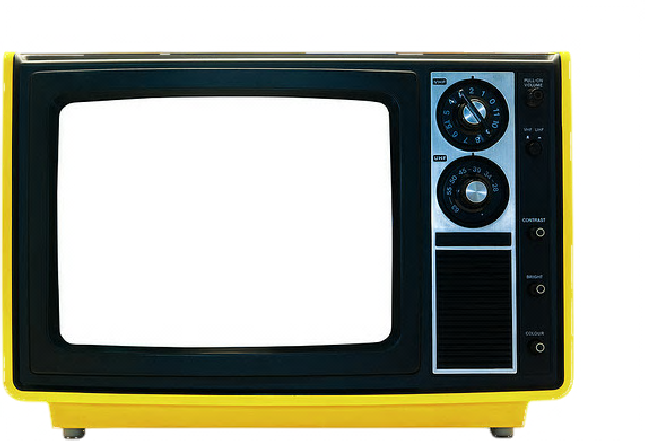 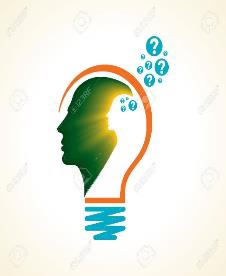 ভিডিও দেখতে টিভিতে ক্লিক করুন
স্যার , ধান , গম ও ডাল চাষ !
তোমরা বলতো-ভিডিওতে আমরা কী দেখলাম ?
এসো কিছু ছবি দেখি
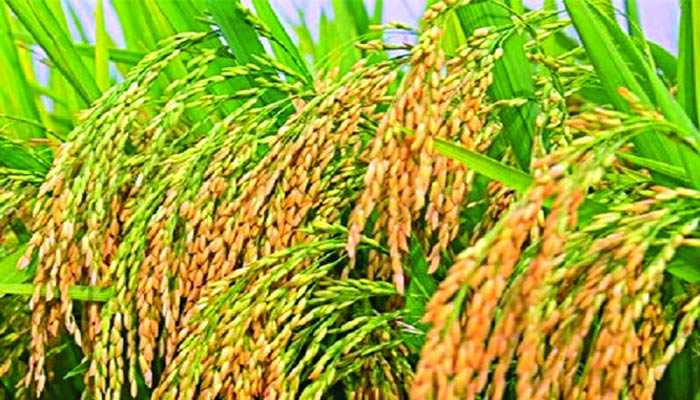 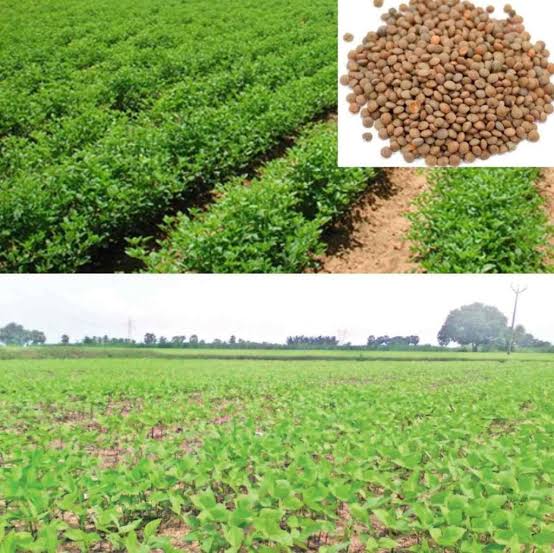 ছবিতে আমরা কি দেখলাম ?
স্যার
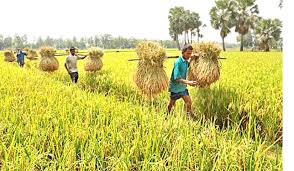 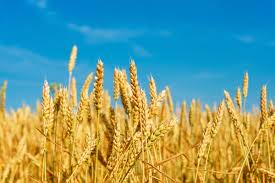 ধান , গম ও ডাল ক্ষেতের ছবি ।
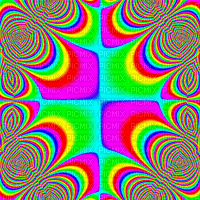 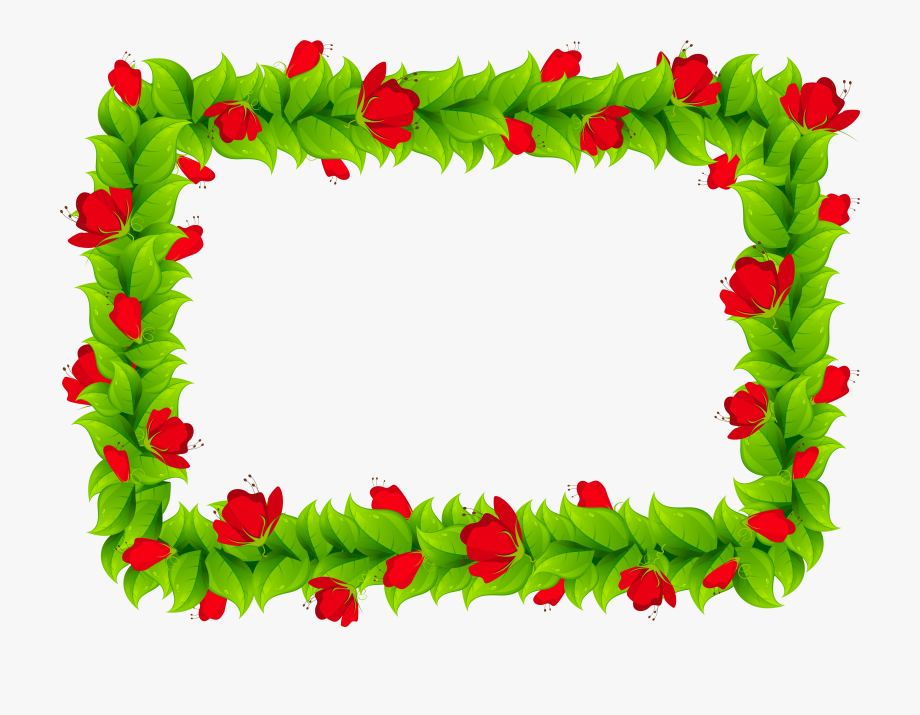 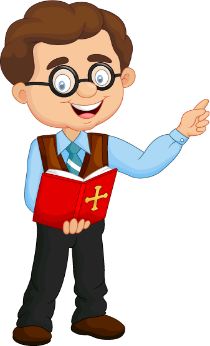 চাল ,গম ও ডাল
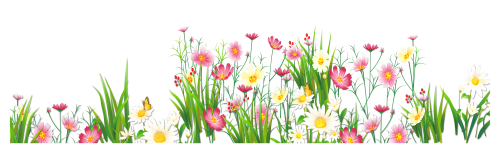 : শিখনফল :
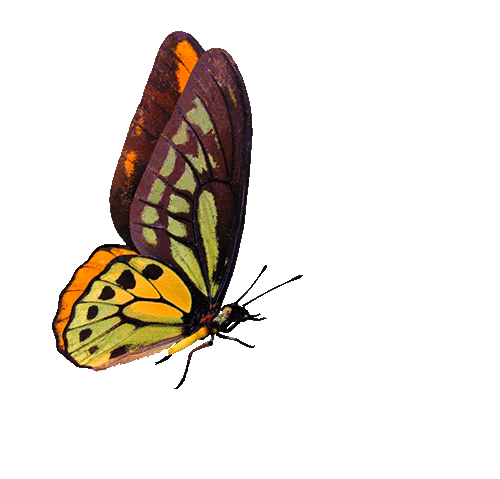 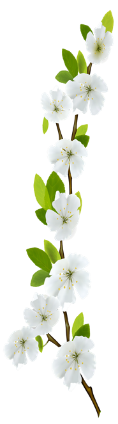 ১৫-৩-১-বাংলাদেশের প্রধান প্রধান কৃষিজাত দ্রব্য  সম্পর্কে বলতে পারবে।
 
১৫-৩-২-বাংলাদেশ যে একটি কৃষি ভিত্তিক  দেশ  তা বলতে পারবে ।
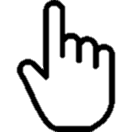 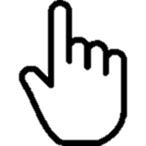 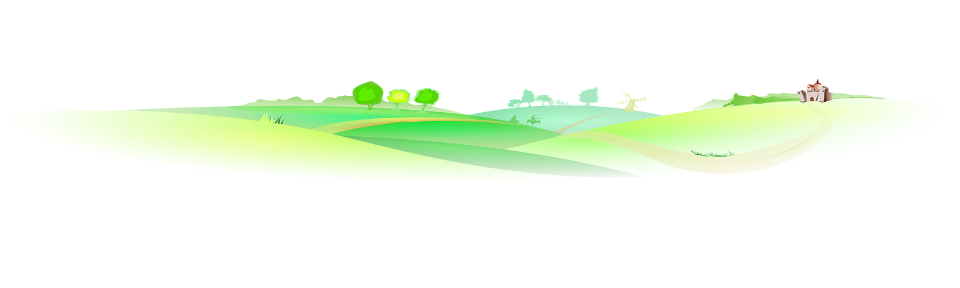 আমাদের অর্থনীতি
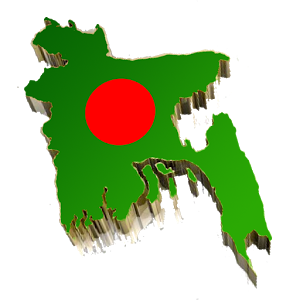 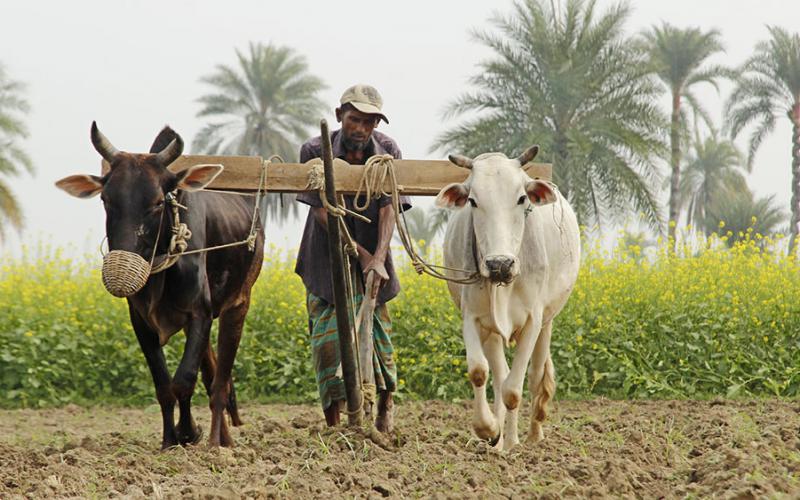 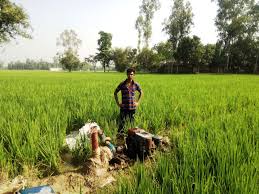 বাংলাদেশ একটি কৃষিপ্রধান দেশ । জনসংখ্যার প্রায় ৮০ ভাগ মানুষ কৃষিকাজের মাধ্যমে জীবিকা নির্বাহ করে । বর্তমানে বিদেশেও কৃষিপণ্য রপ্তানি হচ্ছে ।
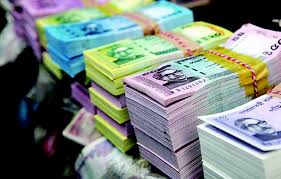 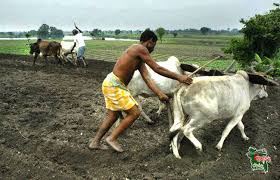 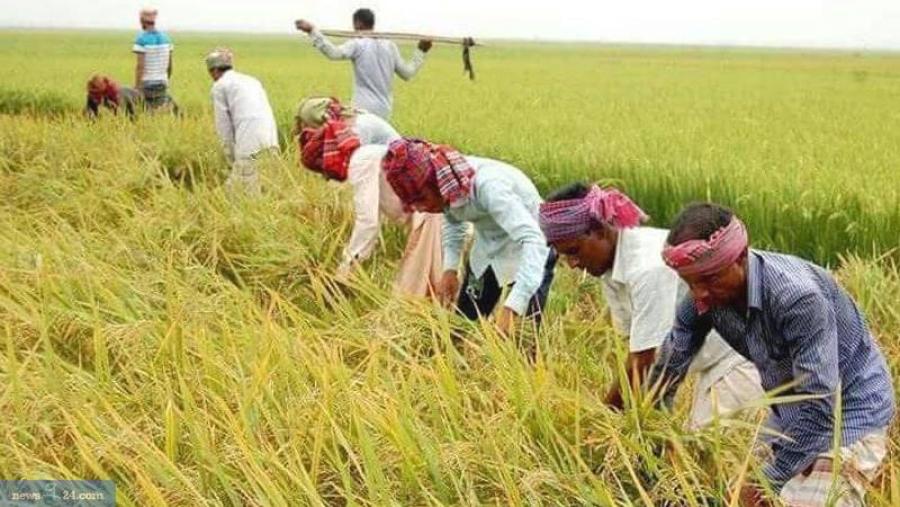 চাষাবাদের জন্য এদেশের মাটি খুব উপযোগী কারণ বাংলাদেশ একটি উর্বর ব-দ্বীপ অঞ্চল । জাতীয় অর্থনীতির শতকরা প্রায় ২০ ভাগ আসে কৃষি থেকে ।
বাংলাদেশে কোন অঞ্চলে কোন শস্য বেশি চাষ হয় ।
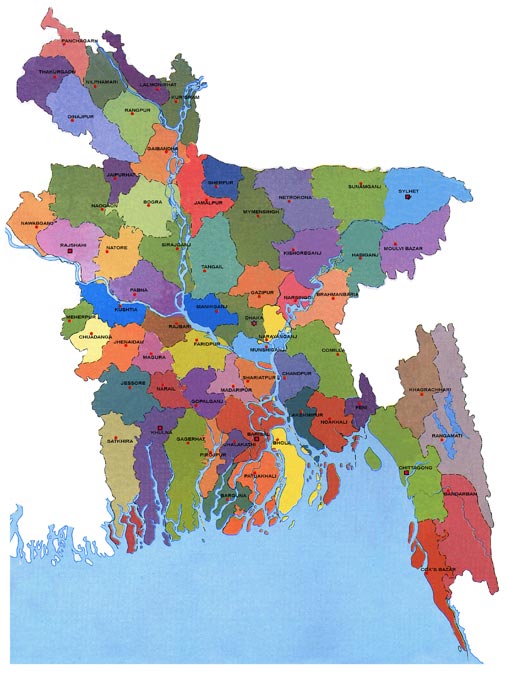 গম
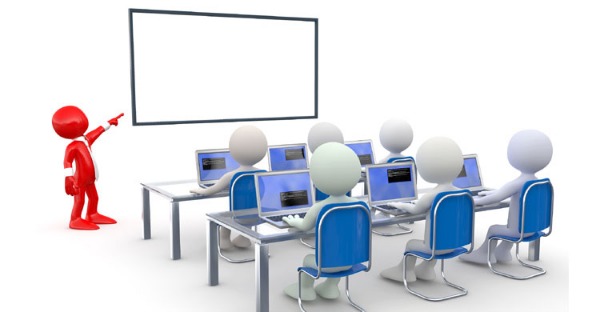 দক্ষিণাঞ্চল
ধান
গম
ডাল
ডাল
উত্তরাঞ্চল
ধান
পশ্চিমাঞ্চল
জানতে অপশনে ক্লীক করুন ।
একক কাজ
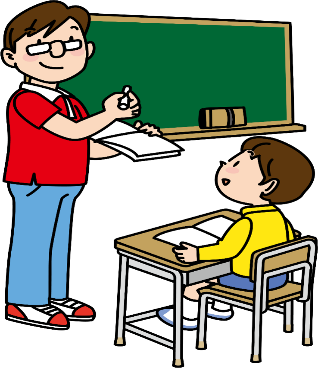 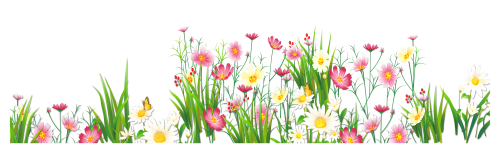 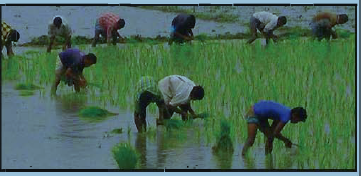 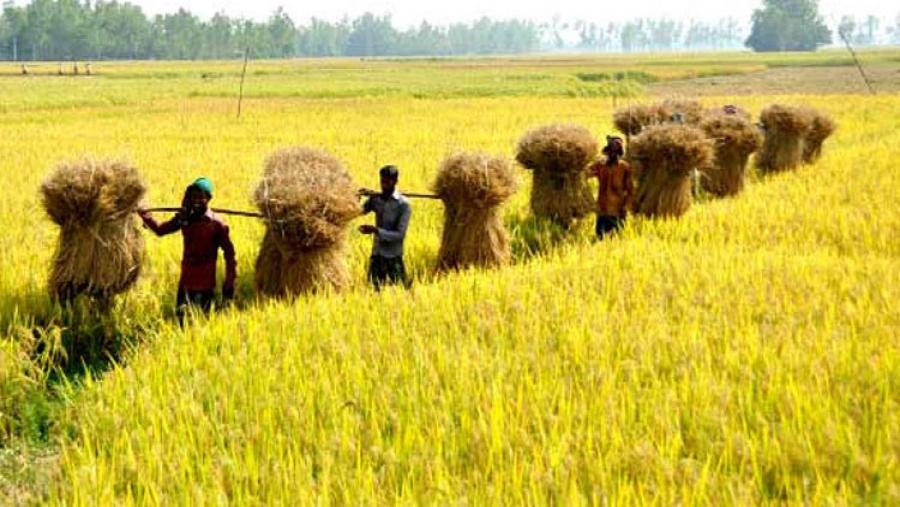 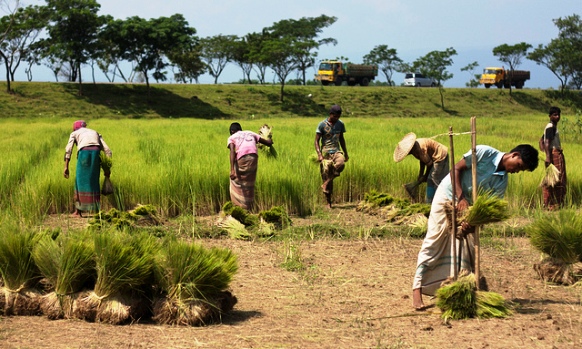 ভাত বাংলাদেশের মানুষের প্রধান খাদ্য । তাই ধান আমাদের প্রধান ফসল। বাংলাদেশে প্রধানত  তিন ধরনের ধান চাষ হয় । যেমন- আউশ ,আমন , বোরো ।
ধান থেকে আমরা বিভিন্ন ধরনের খাদ্য পেয়ে থাকি ।
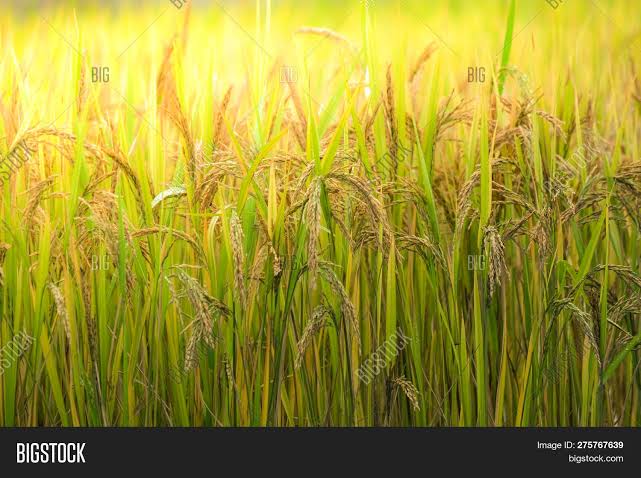 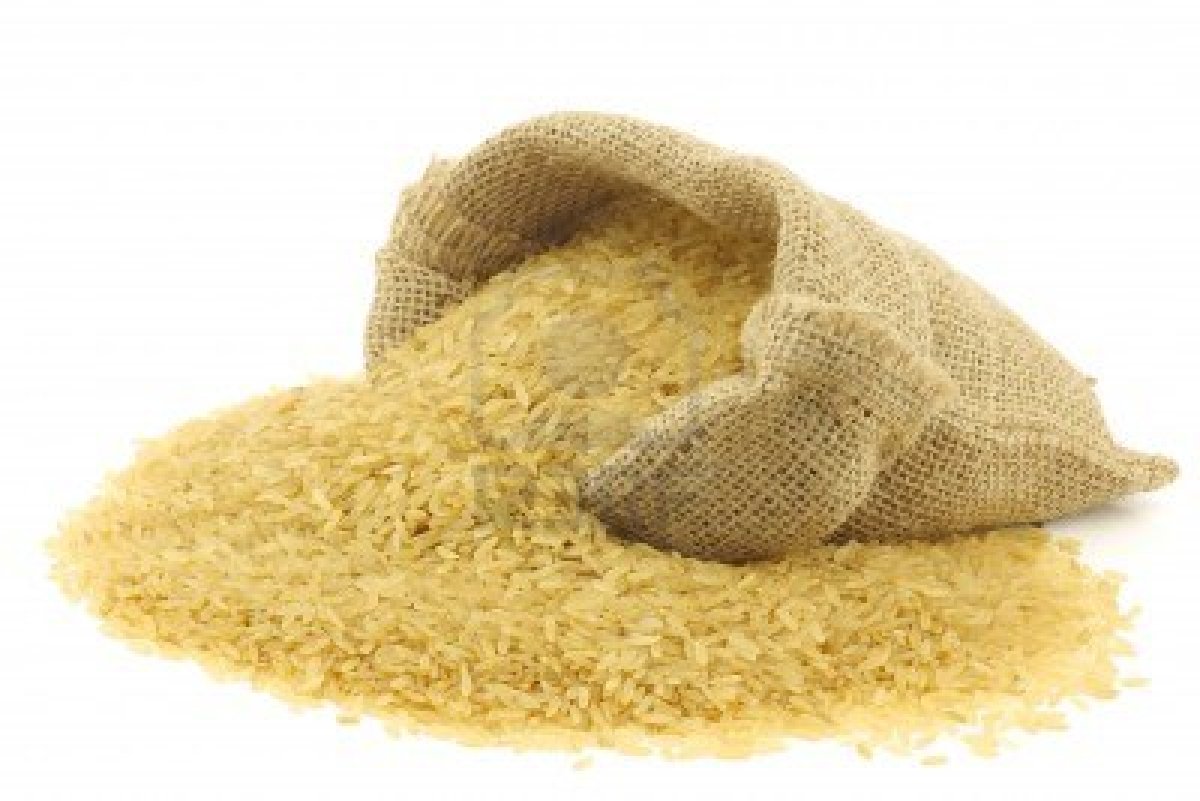 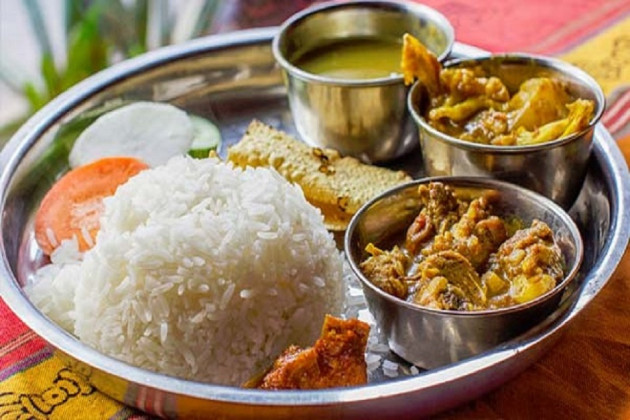 ভাত
শীতকালে গমের চাষ করা হয়। বাংলাদেশে গমের আটায় তৈরি বিভিন্ন খাবারের চাহিদা দিন দিন বাড়ছে। ফলে গম চাষের প্রসার ঘটছে ।
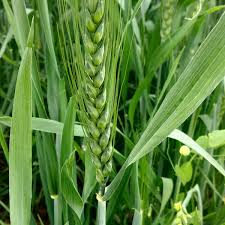 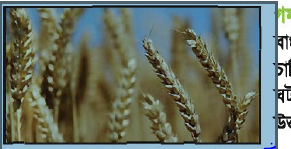 গম
গম
গম থেকে আমরা অনেক ধরেনের খাদ্য তৈরি করে থাকি
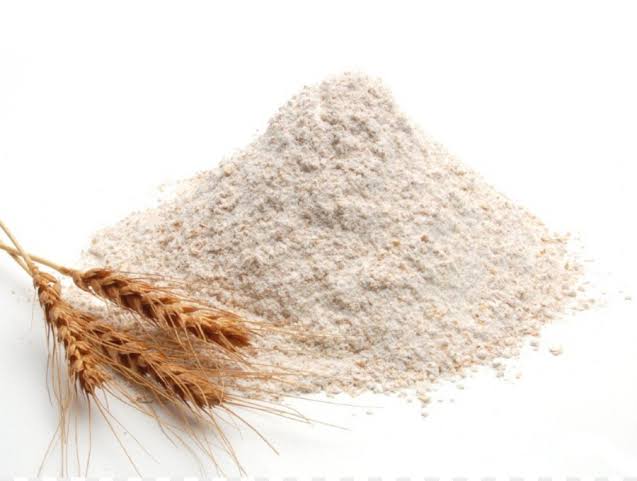 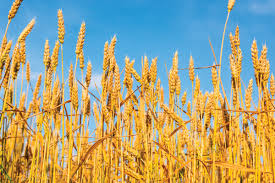 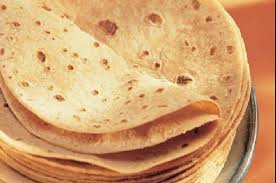 রুটি
আটা
গম
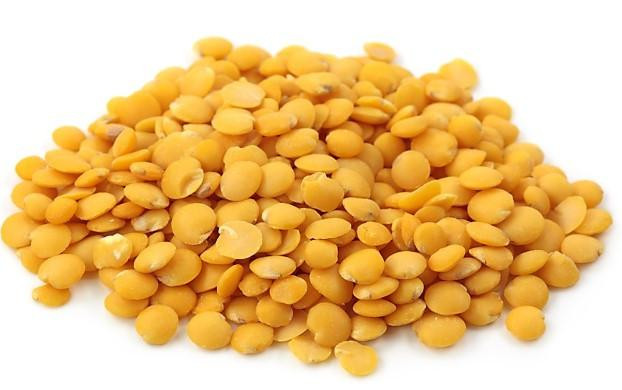 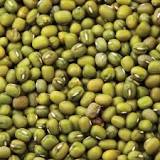 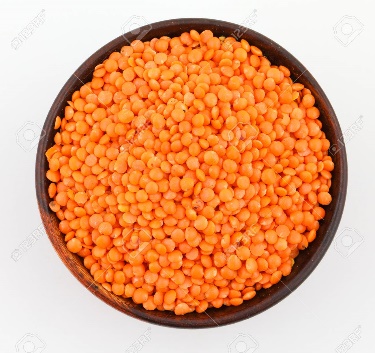 মসুর
মটর
মুগ
ডাল বাংলাদেশের একটি গুরুত্বপূর্ণ কৃষিপণ্য । বিভিন্ন ধরনের ডাল আছে যেমন- ছোলা , মসুর , মটর , মুগ , মাসকলাই , অড়হর ইত্যাদি । তবে দেশের চাহিদা পূরণের জন্য বিদেশ থেকে ডাল আমদানি করতে হয় ।
ডাল  দিয়ে আমরা অনেক ধরেনের খাবার তৈরি করে থাকি
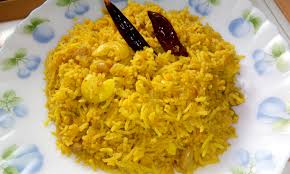 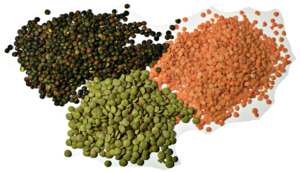 খিচুড়ি
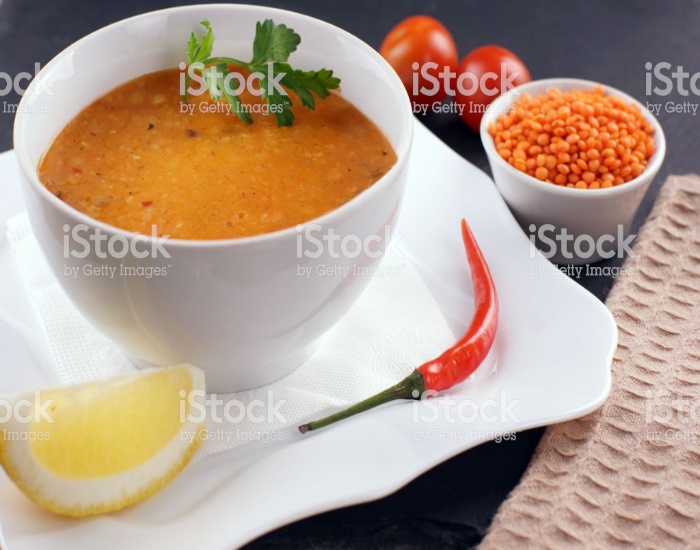 হালিম
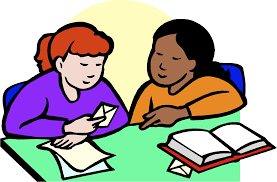 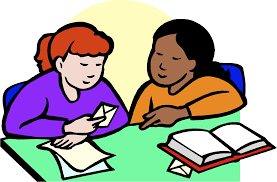 জোড়ায় কাজ
নিচের ছকটি পূরণ কর ।
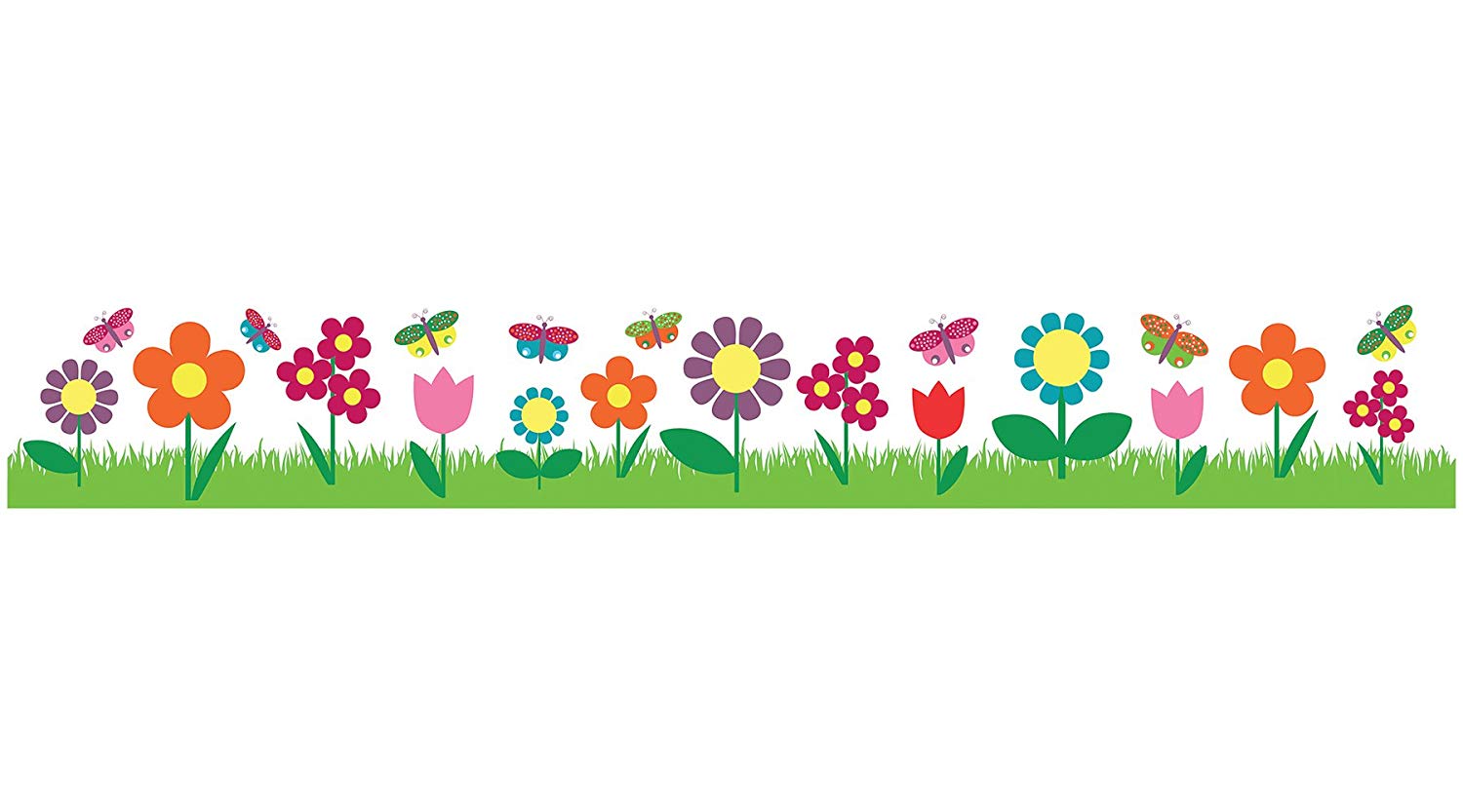 ধান
আজ আমরা যে যে খাদ্যশস্য সম্পর্কে জানলাম-
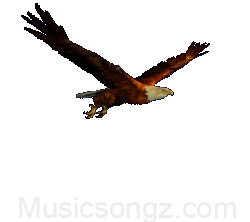 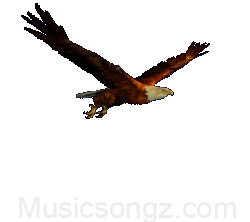 খাদ্যশস্য
গম
ডাল
বইয়ের সাথে সংযোগ
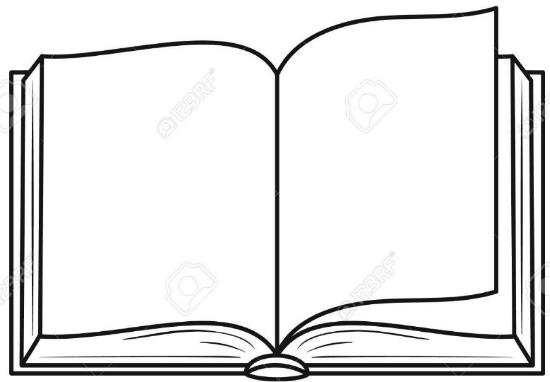 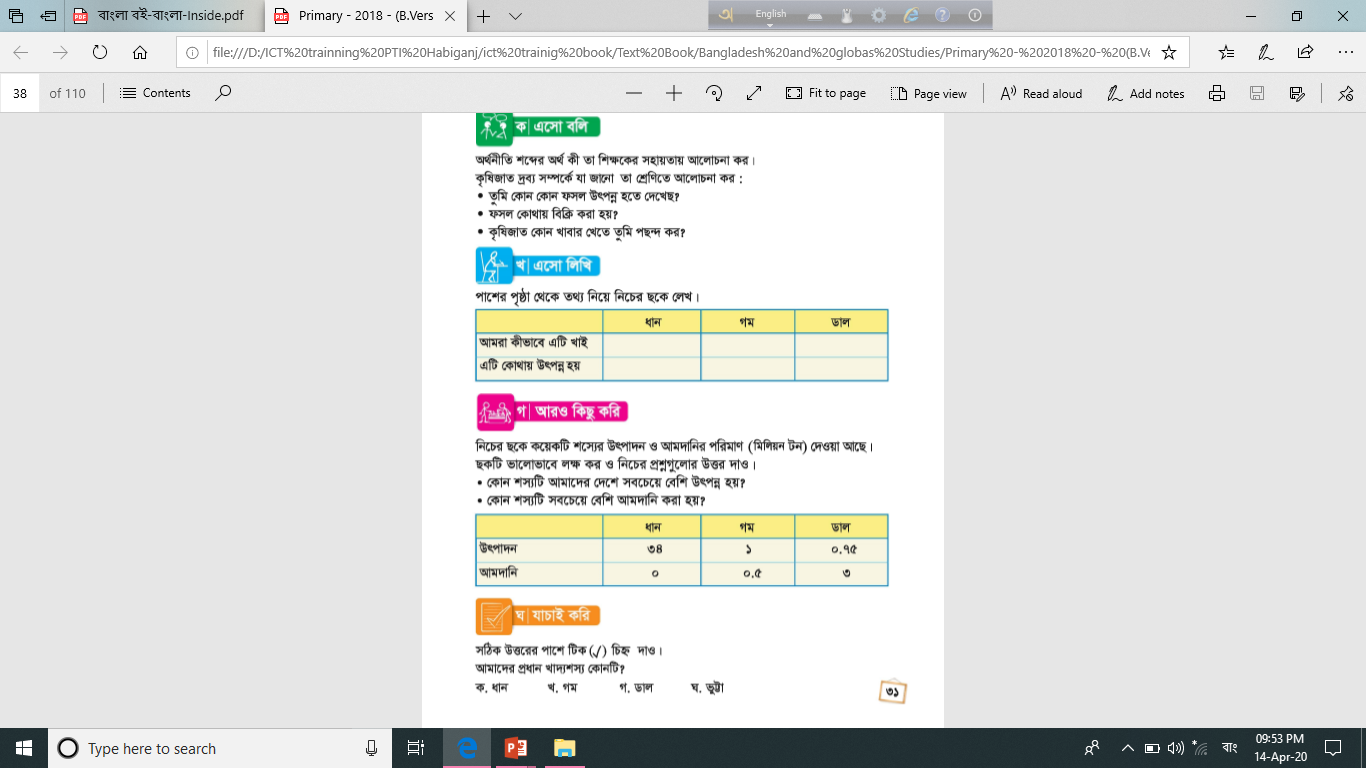 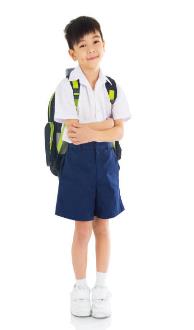 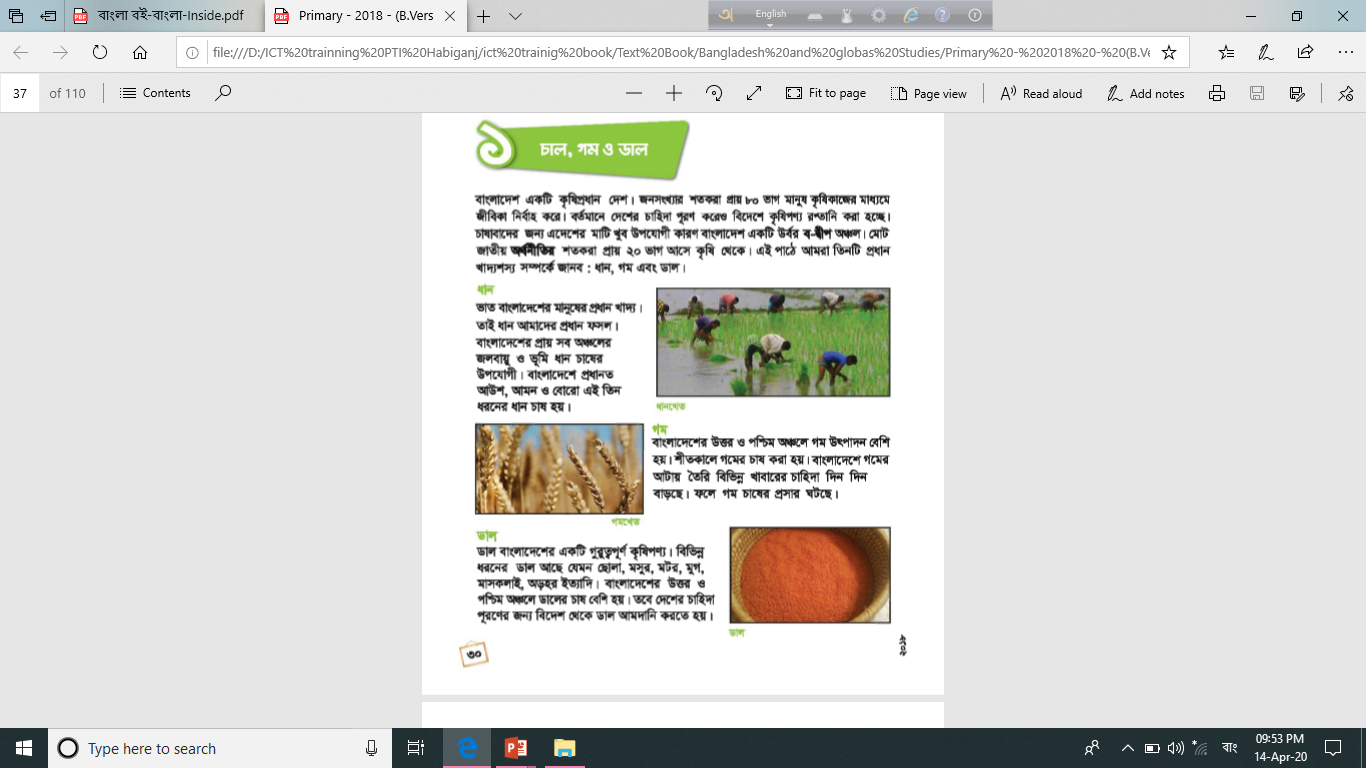 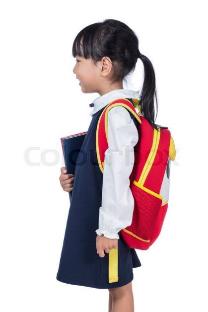 পৃষ্ঠা নং- ৩০ , ৩১ ।
দলগত কাজ
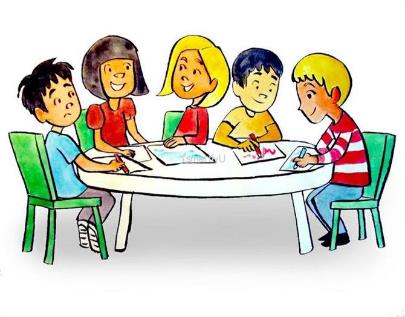 আমাদের দেশের পাঁচটি শস্যের নাম লেখ ।
তুমি কোন কোন ফসল উৎপন্ন হতে দেখেছ ?
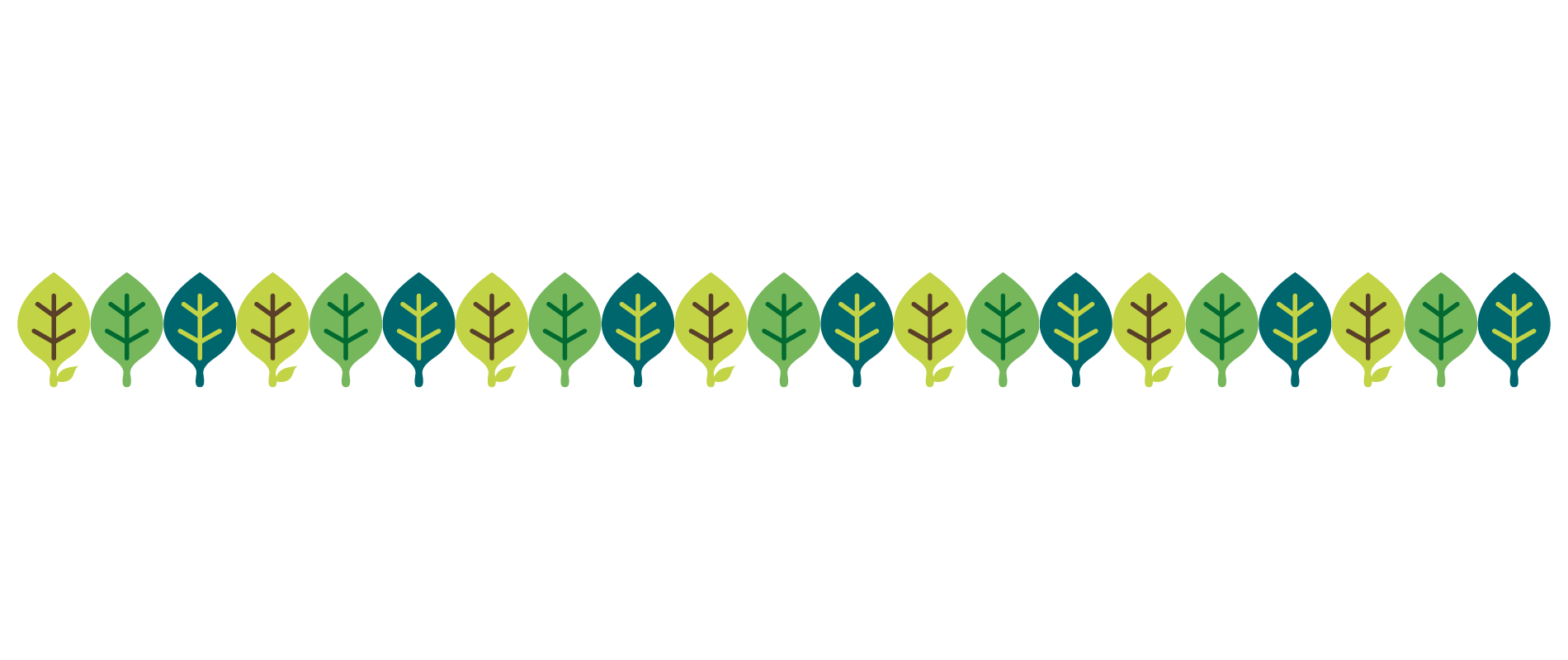 মূল্যায়ন
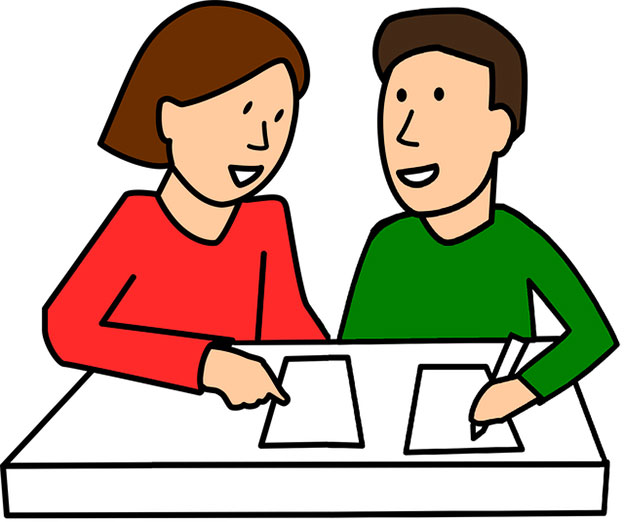 তিনটি প্রধান খাদ্যশস্যের নাম লেখ ।
কোন শস্যটি আমাদের দেশে সবচেয়ে বেশি উৎপন্ন হয় ?
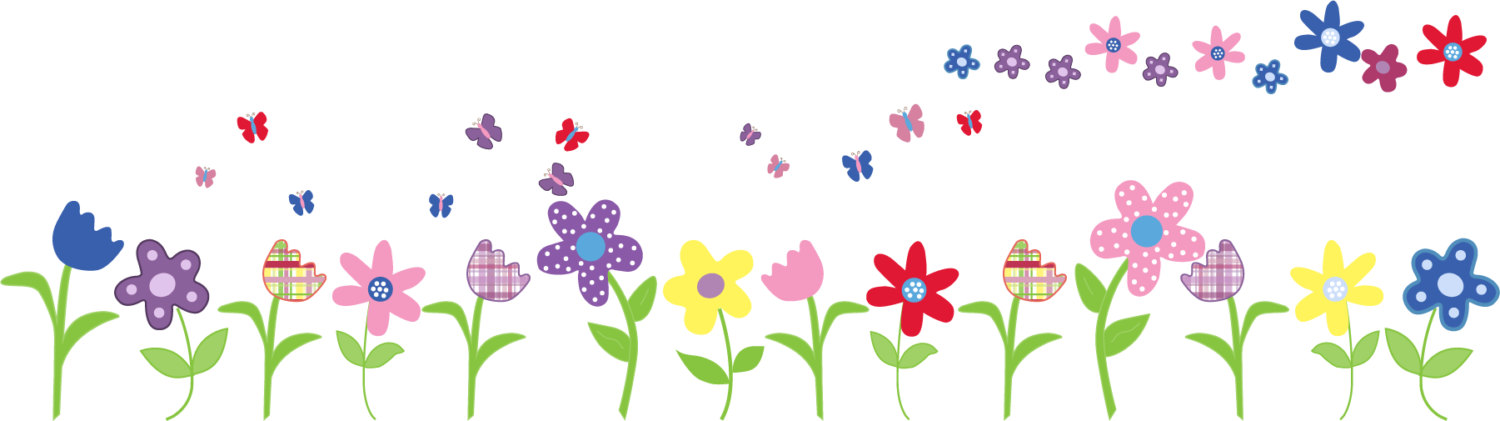 পরিকল্পিত কাজ
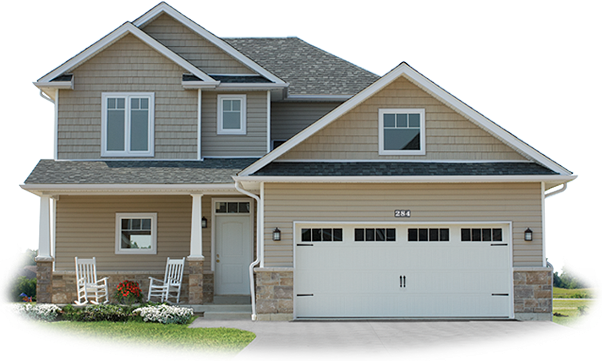 কৃষিজাত কোন খাবার খেতে তুমি পছন্দ কর ?
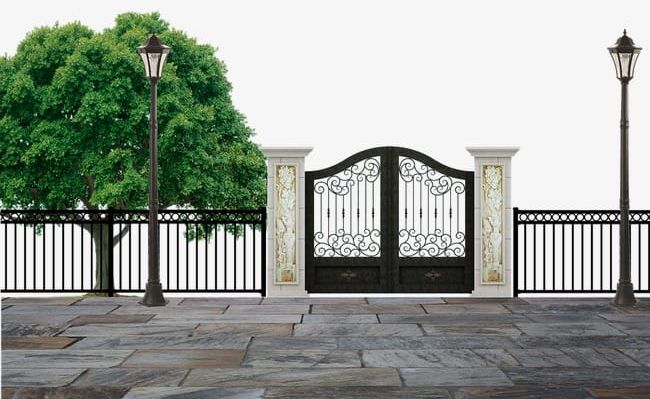 ধন্যবাদ
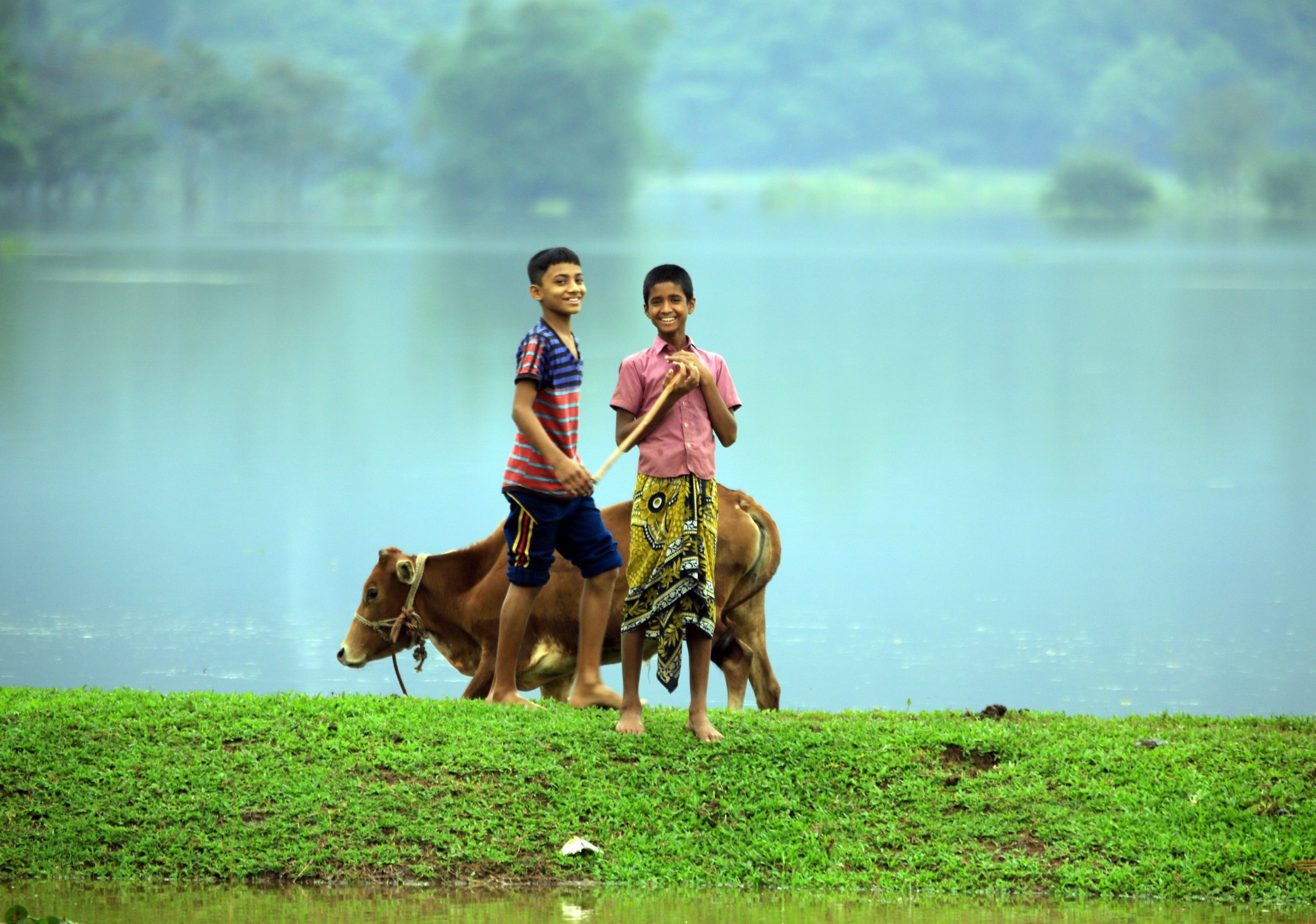